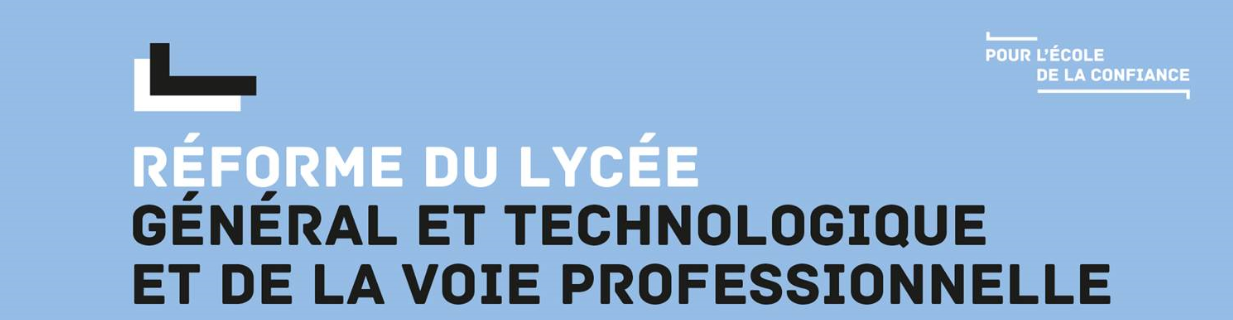 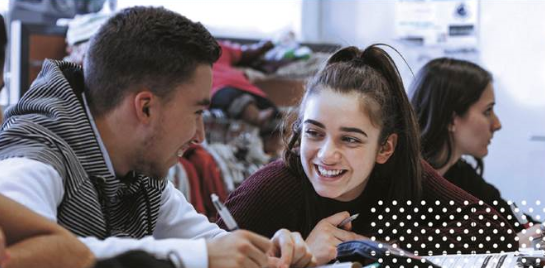 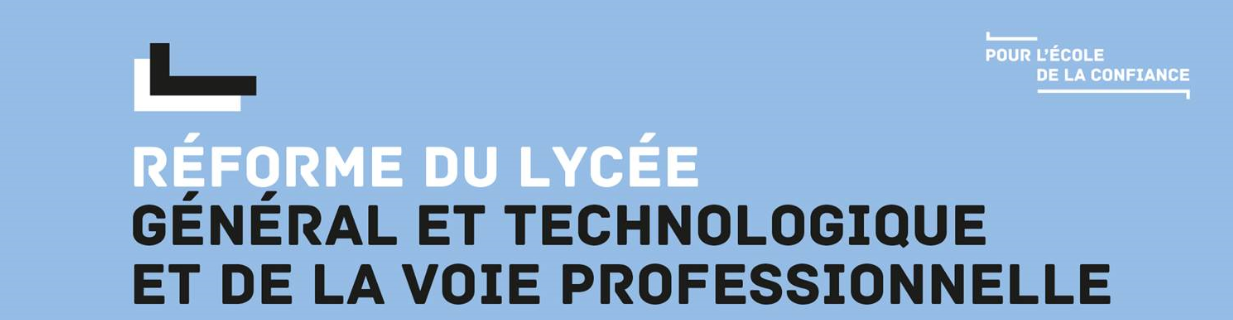 LE NOUVEAU Lycée général et technologique
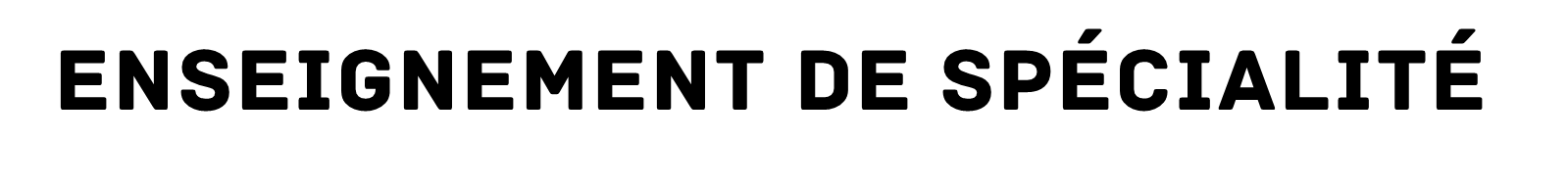 Histoire, géographie, géopolitique, sciences politiques
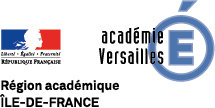 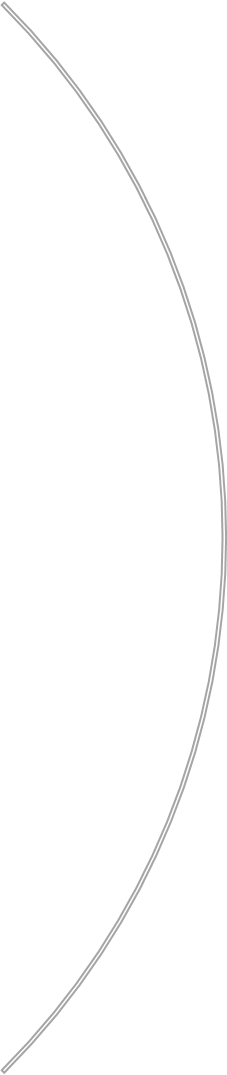 Pratiquer la pluridisciplinarité
Comprendre la complexité du monde en croisant les approches disciplinaires : un approfondissement de l’enseignement commun d’histoire-géographie ; une articulation avec le  programme  de  l’enseignement  de  spécialité de sciences économiques et sociales ; la découverte de la géopolitique.
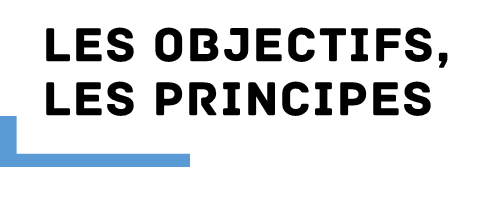 Conforter des compétences pour se démarquer dans le supérieur
Cultiver l’ouverture d’esprit, développer la curiosité intellectuelle et l’autonomie, apprendre à convaincre à l’écrit et à l’oral
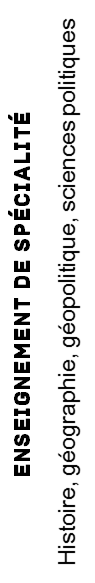 Donner aux élèves des clés de compréhension du monde passé et contemporain sur le plan des relations sociales, politiques, économiques et culturelles.
Connaître et comprendre
Découvrir de nouveaux sujets, questionner les sociétés actuelles, au-delà du programme de tronc commun d’histoire et géographie
Travailler autrement 
Favoriser la pédagogie de projet, prendre le temps d’approfondir
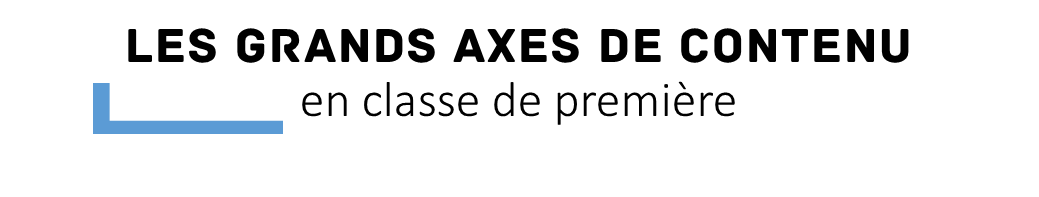 Entrer dans le fait religieux
comprendre les relations entre Etats et religions
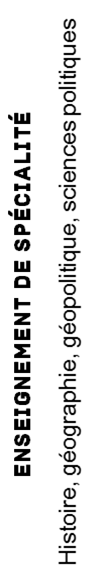 Entrer dans les pratiques d’information
explorer les enjeux de l’information, des médias et des modes de communication
Entrer dans les relations internationales
étudier les divisions politiques du monde, les frontières
Entrer en géopolitique
analyser les fondements, les marqueurs et les dynamiques des puissances internationales
Entrer en politique
entraîner les élèves à identifier un régime politique, la démocratie
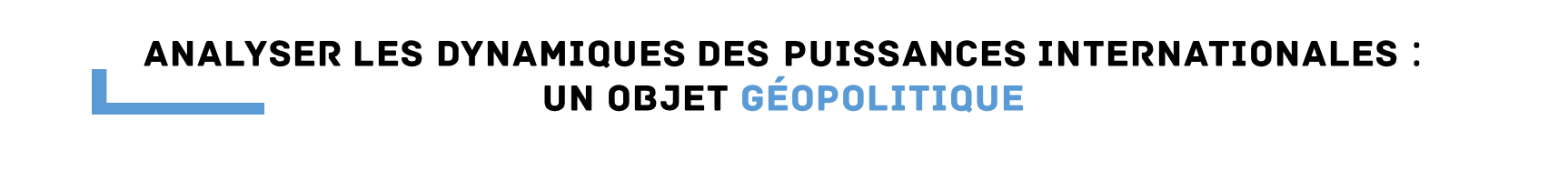 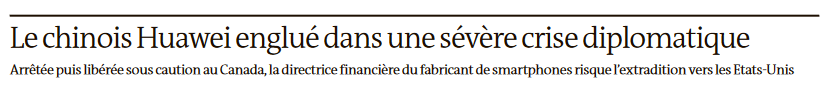 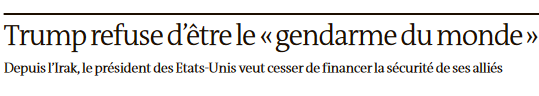 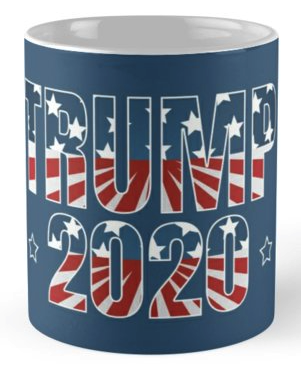 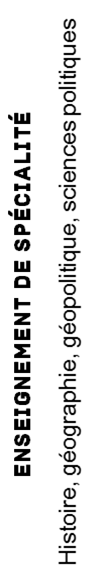 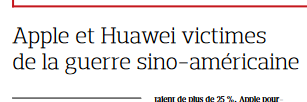 géants du numérique et Etats
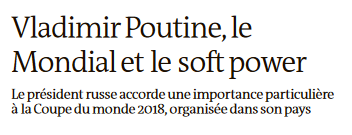 soft
recomposition
power
Exercer et montrer sa puissance
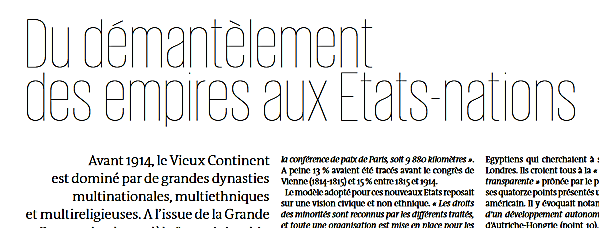 lieux et formes
déclin
essor
de la puissance
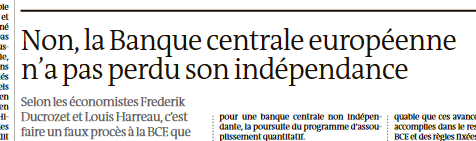 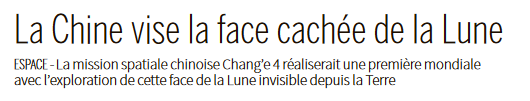